ASQ workflow at Baby Day Immunization Clinics: Capturing clients who haven’t had an ASQ in the past year at their Baby Day appointments
Baby Day CMA will only be providing ASQs to those clients who will have a birthday within the next 3 months from the scheduled Baby Day appointment and who have not completed at least 1 ASQ since their previous birthday
Baby Day CMA
Scrubs Baby Day schedule for: Immies, ASQs, MyChart sign ups
Identifies in appt note if due for ASQ, or Immies
Places completed ASQs in “in box” for faxes to be distributed or faxes them to the appropriate clinic
Day before print appropriate ASQs w/ labels for each client due
Give blank  ASQs to Baby Day Front Desk staff to distribute to appropriate clients
Review ASQ for completeness, schedule appt
Documents ASQ in EPIC, send an inbox message to
with PCP, add ASQCPLT to appt note
provider w/ date of appt and if score is below cut off
Baby Day Front Desk
During conf call: lets client know they will have paperwork to fill out
Give client ASQ at check in and ask to give to Baby Day CMA
Place completed ASQ in exam room once client is roomed
CMA
Reviews ASQ results with parents
PCP
Baby Day Prep
Day of Baby Day Clinic
Day of Office Visit
Color Key
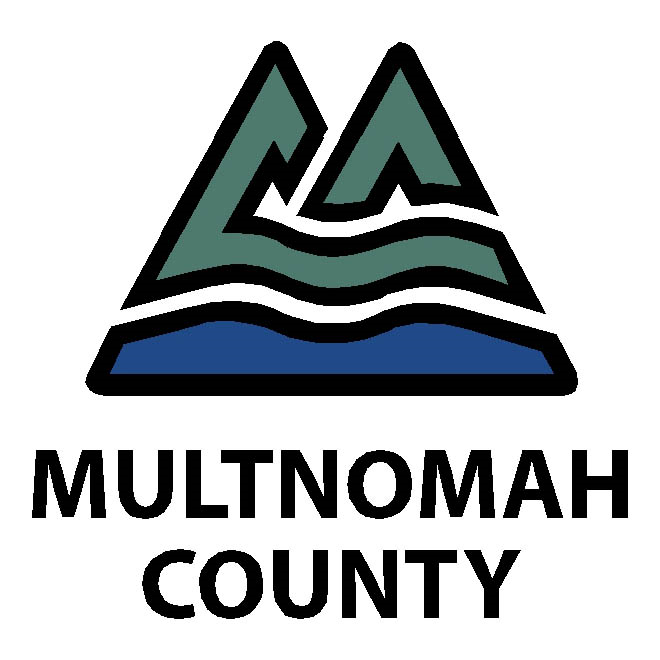